Recovery Heart Rate
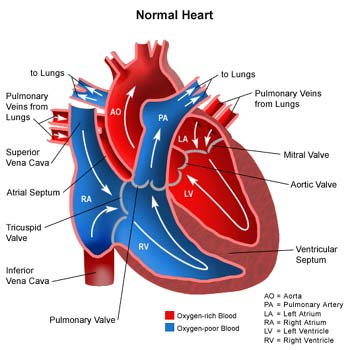 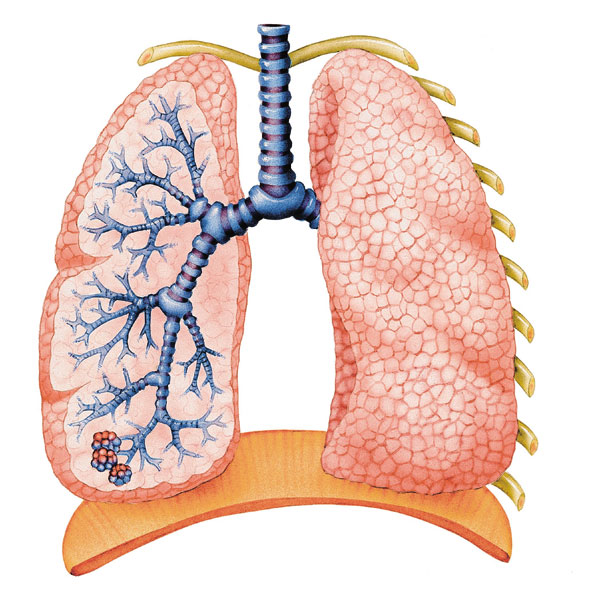 Parkour/Free running
Parkour/Free Running
What internal parts of the body are allowing for these people to do this?
Parkour/Free Running
What internal parts of the body are allowing for these people to do this?

What body systems consist of the lungs, heart, veins, and arteries?
Parkour/Free Running
What internal parts of the body are allowing for these people to do this?

What body systems consist of the lungs, heart, veins, and arteries?

Besides food, what is fueling these free-runner’s body’s cells?
Recovery Heart Rate
Today we will be exploring how exercise affects your heart rate.
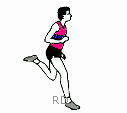 Recovery Heart Rate
Recovery Heart Rate
Recovery Heart Rate
(Page 10)
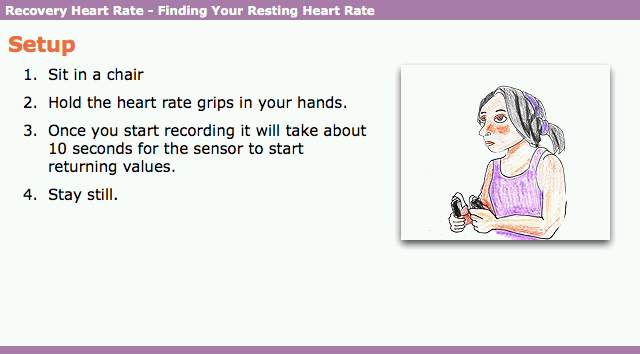 Recovery Heart Rate
(Page 11)
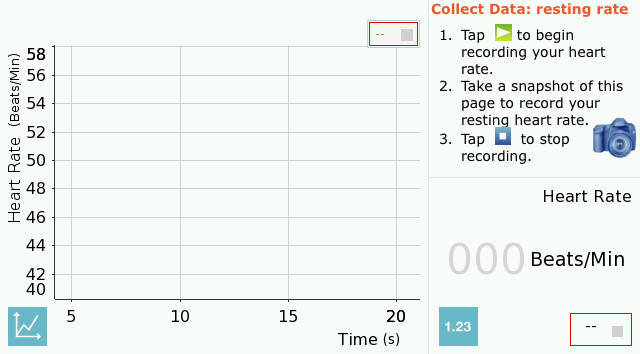 Recovery Heart Rate
Recovery Heart Rate
Recovery Heart Rate
Raise your hand if you had a resting heart rate greater than 80 beats per minute (bpm).
Recovery Heart Rate
Raise your hand if you had a resting heart rate greater than 80 beats per minute (bpm).
	… if it’s less than 80 bpm.
Recovery Heart Rate
Raise your hand if you had a resting heart rate greater than 80 beats per minute (bpm).
	… if it’s less than 80 bpm.
	… if it’s less than 70 bpm.
Recovery Heart Rate
Raise your hand if you had a resting heart rate greater than 80 beats per minute (bpm).
	… if it’s less than 80 bpm.
	… if it’s less than 70 bpm.
	… if it’s less than 60 bpm.
Recovery Heart Rate
(Page 14)
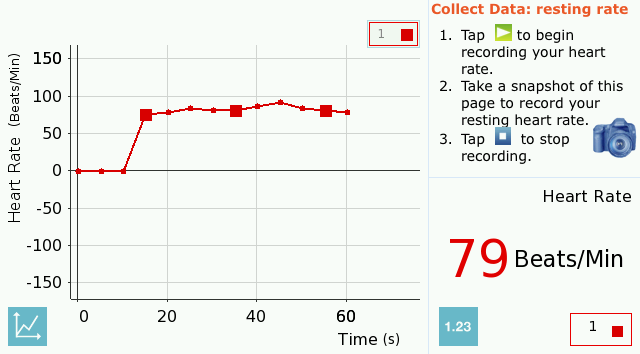 Recovery Heart Rate
(Page 14)
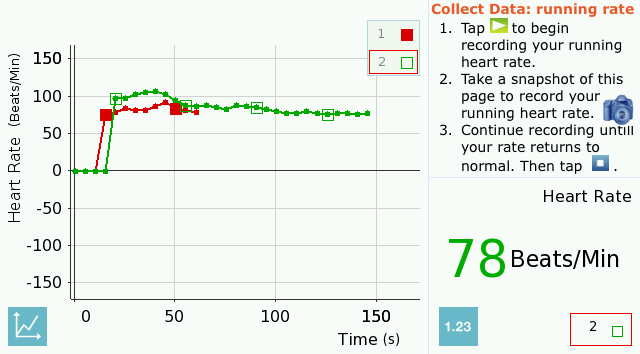 Recovery Heart Rate
(Page 18)
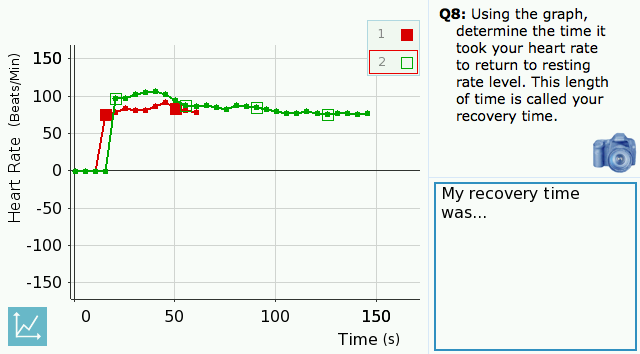 Recovery Heart Rate
The rate at which you breathe is called your respiration rate, or breathing rate.
Recovery Heart Rate
The rate at which you breathe is called your respiration rate, or breathing rate.
How did exercise affect your breathing rate?
Respiratory System
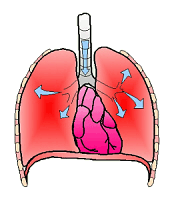 What waste product does this system release?
Respiratory System
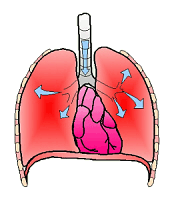 What waste product does this system release?
What structures does oxygen move into  in the lungs?
Respiratory System
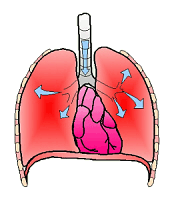 What waste product does this system release?
What structures does oxygen move into  in the lungs?
What two structures allow movement to occur when lungs inhale and exhale?
Respiratory System
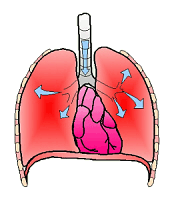 What waste product does this system release?
What structures does oxygen move into  in the lungs?
What two structures allow movement to occur when lungs inhale and exhale?
How is oxygen collected and sent to the rest of the body?
Circulatory system
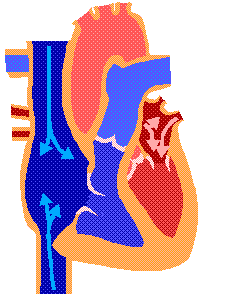 What part of the heart pumps oxygen-poor blood to the lungs?
Circulatory system
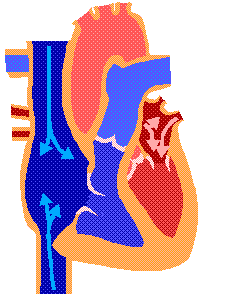 What part of the heart pumps oxygen-poor blood to the lungs?
What part of the heart pumps oxygen-rich blood to the body?
Circulatory system
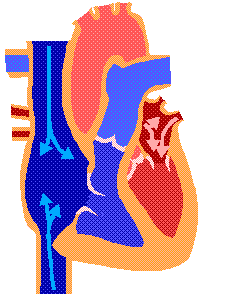 What part of the heart pumps oxygen-poor blood to the lungs?
What part of the heart pumps oxygen-rich blood to the body?
 Do arteries carry oxygen-rich blood or oxygen-poor blood?
Fun Facts
On average, 20 steps burn one calorie.
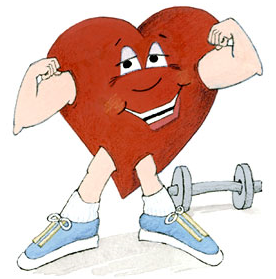 Fun Facts
One drop of blood contains 5 MILLION Red Blood Cells, 10 Thousand White Blood Cells and 250 Thousand Platelets.
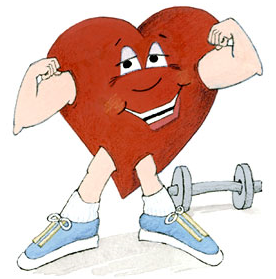 Fun Facts
"Bill Nye the Science Guy" claims that you could wrap your blood vessels around the equator TWICE!
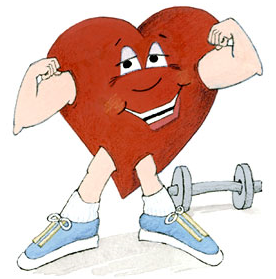 Fun Facts
Your heart beats approximately 3 BILLION times during your lifetime!
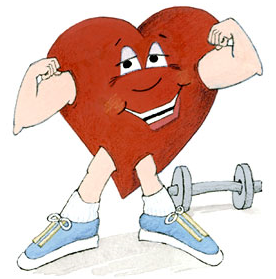 Recovery Heart Rate
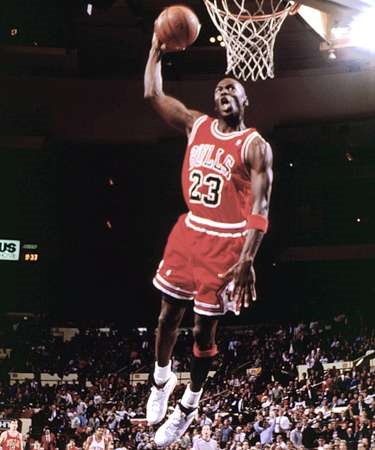 Which one do you think has a faster heart rate?
Quick review
What does the circulatory system do?
Quick review
What does the circulatory system do?
What does the respiratory system do?
Quick review
What does the circulatory system do?
What does the respiratory system do?
What effect did exercise have on heart rate?
Quick review
What does the circulatory system do?
What does the respiratory system do?
What effect did exercise have on heart rate?
What effect did exercise have on respiration rate?